Feb 2021 Winter Event
RRS Deployment
PRC
Non FME Reports
April 8, 2021
PDCWG
1
RRS Deployment Data
Output of RRS Providers and Non-RRS Providers During Feb 13-20
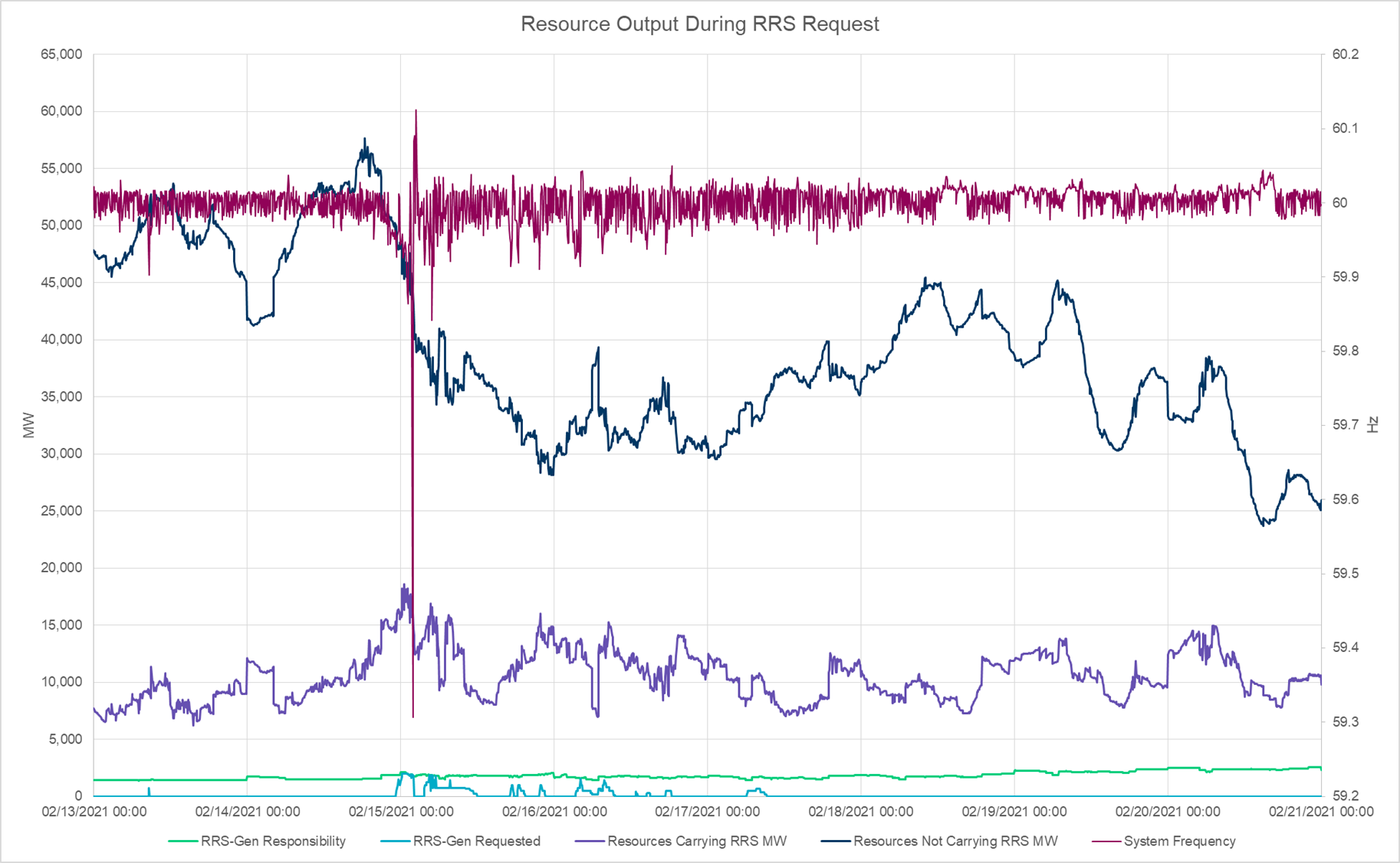 3
Output of RRS Providers and Non-RRS Providers During Feb 15th Low Frequency Event
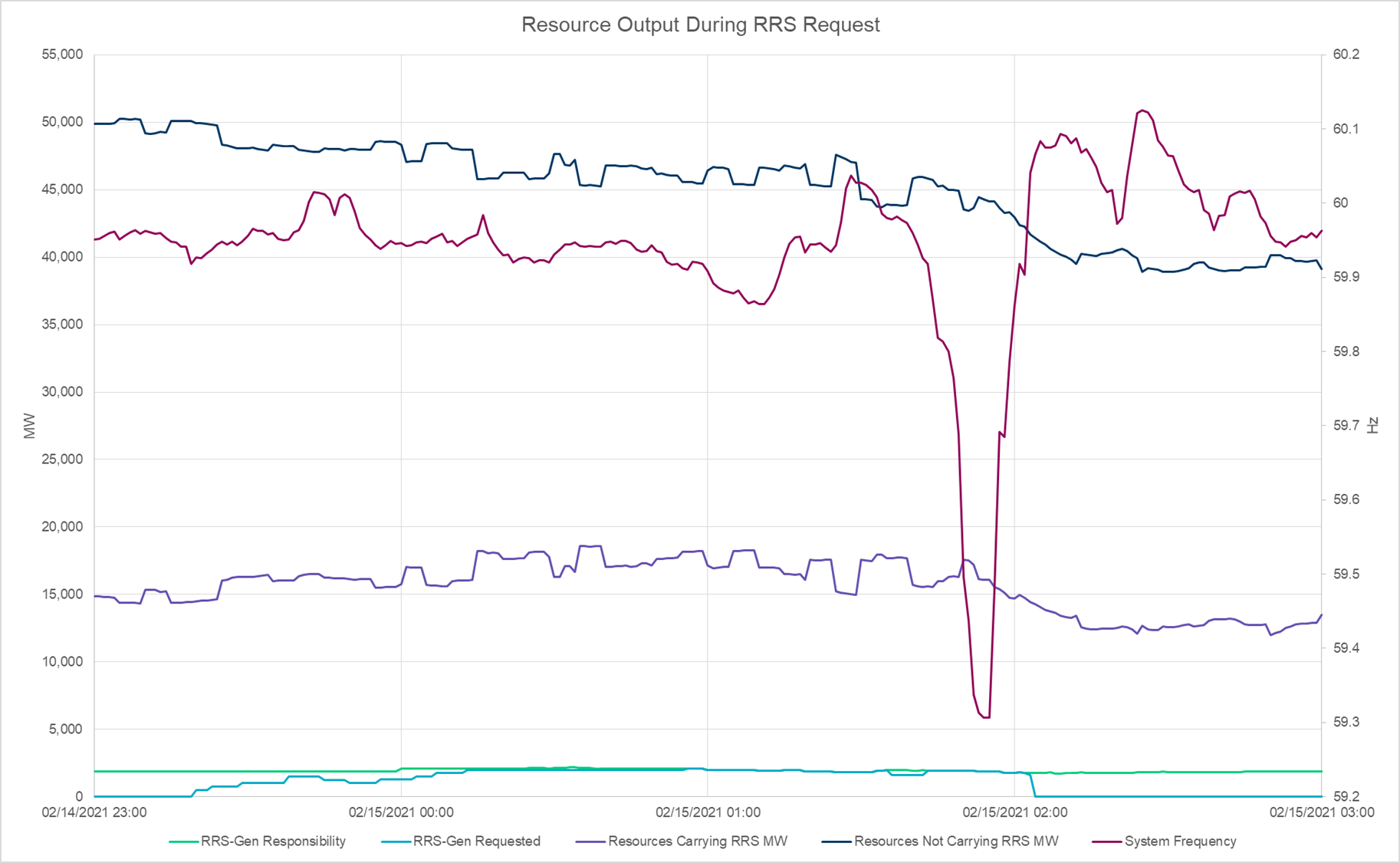 4
Output of ESR-Generators During Feb 15th Low Frequency Event
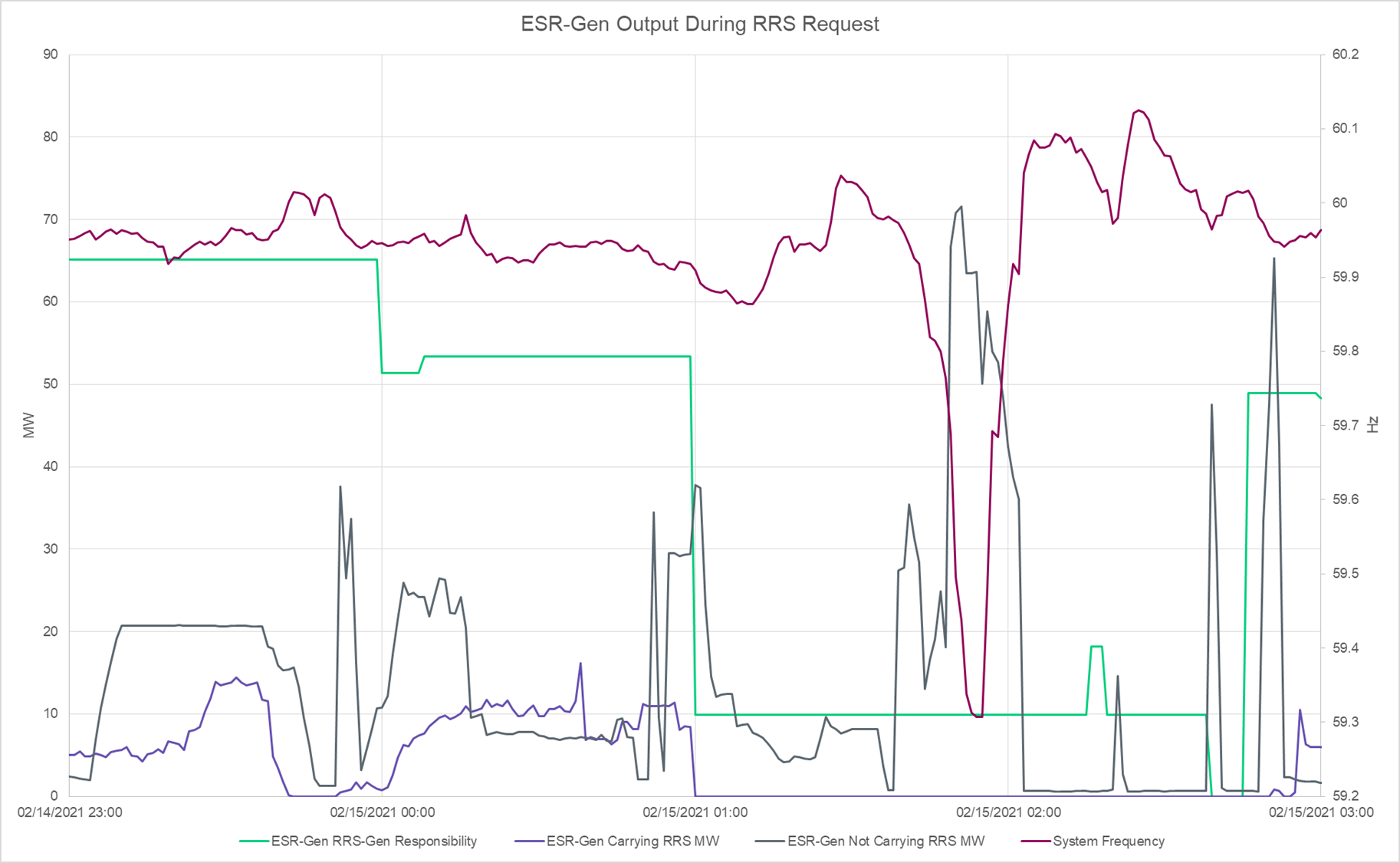 5
Net Power Flow (NPF) of ESR-CLRs During Feb 15th Low Frequency Event
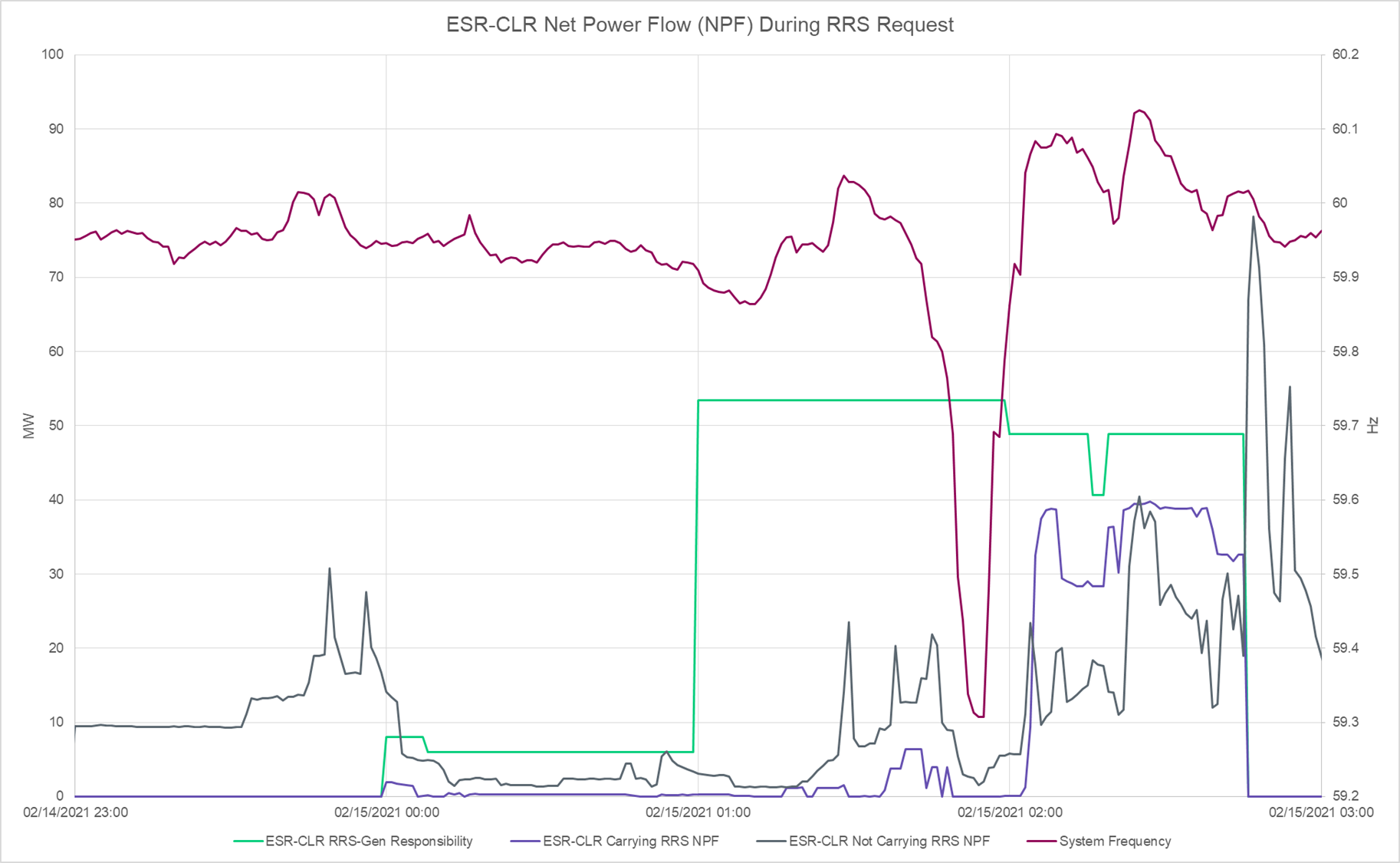 6
Review Of PRC During Feb 15 Early Morning
Physically Responsive Capacity (PRC)
PRC is a representation of the total amount of frequency responsive Resource capability On-Line in Real-Time. Per Nodal Protocol Section 6.5.7.5, PRC is the sum of 7 components

PRC = PRC1 + PRC2 + PRC3 + PRC4 + PRC5 + PRC6 + PRC7
PRC1: maximum of 20% of an On-Line Generation Resource’s 
frequency responsive headroom.
PRC2: maximum of 20% of an On-Line Wind Generation Resource’s (WGR)
headroom. Only WGRs with PFR capability are included.

PRC3: hydro-synchronous condenser headroom

PRC4: RRS supplied from Load Resources controlled by high-set 
under-frequency relay
PRC5: capacity from Controllable Load Resources active in SCED and
carrying Ancillary Service Resource Responsibility
PRC6: capacity from Controllable Load Resources active in SCED and 
carrying Ancillary Service Resource Responsibility

PRC7: capacity from Resources providing FFR
PRC from Generation
PRC from Hydro
PRC from Load Resource
8
PRC Composition during 1 am hour on Feb 15
Monday Feb 15, 2021
9
PRC Review Summary between 1:23 and 1:55 on Feb 15
Analysis was conducted on the 20 Generation Resources that were on an average contributing more than 10 MW to PRCGen contributing a between 678 MW to 1088 MW to PRCGen during this timeframe. 
These Generation Resources were either experiencing operational issues and were in the process of ramping down or tripping but hadn’t updated their HSL thus making it look like there was frequency responsive headroom OR 
were operating at/near the top of their capability and were telemetering HSLs that made it look like there may be frequency responsive headroom.
It is estimated that at any given time, between 520 MW and 950 MW of PRC that was being accounted from these resources was incorrect/unavailable.
10
Non Fme Report
11
Rapid Decrease in Generation Causes Frequency Drop
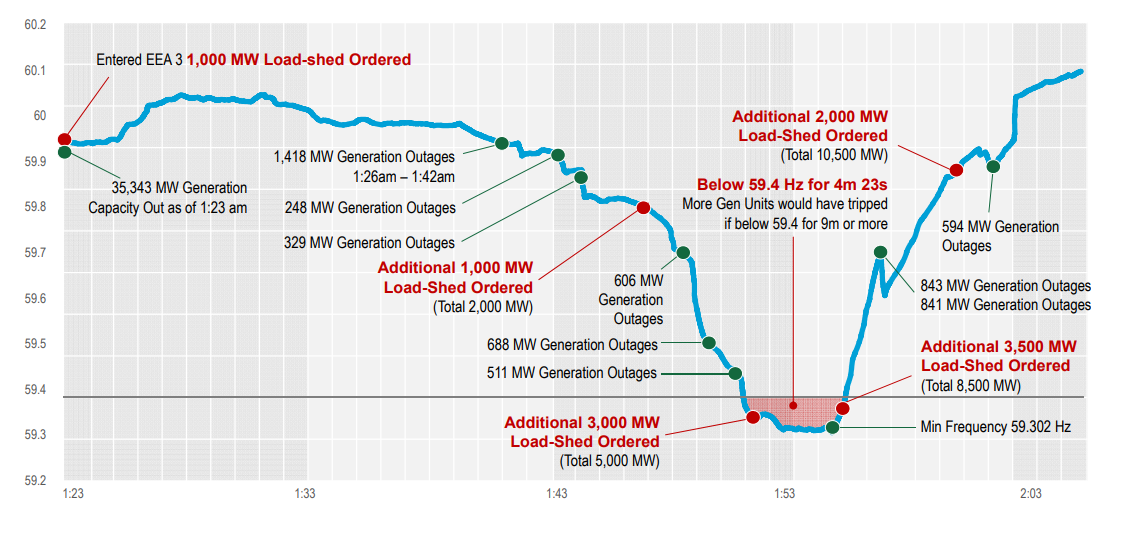 12
Non-FME @ 1:51:17
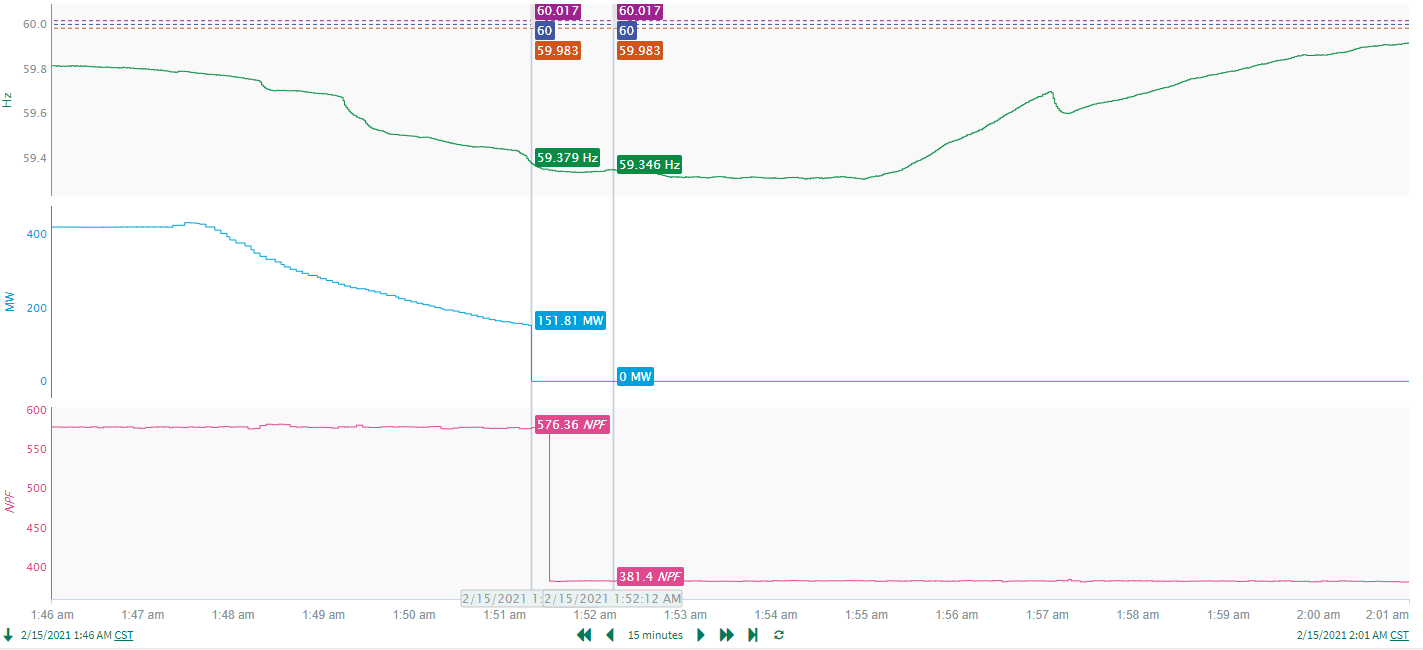 Tripped Resource#1
Tripped Resource#2
13
[Speaker Notes: Resource1 experienced a run-back while carrying 430.75 MW. Loss of 151.81 MW when the unit tripped offline.
Resource2 experienced a partial trip of 195MW while carrying 582.8 MW.

Starting Frequency: 59.379 Hz

Trip Reason: 
Resource1: Tripped due to frozen sensing line providing control signal to main boiler feed pump.
Resource2 : Instrumentation/controls failure.]
Non-FME @ 1:57:05 (The event after 59.3Hz)
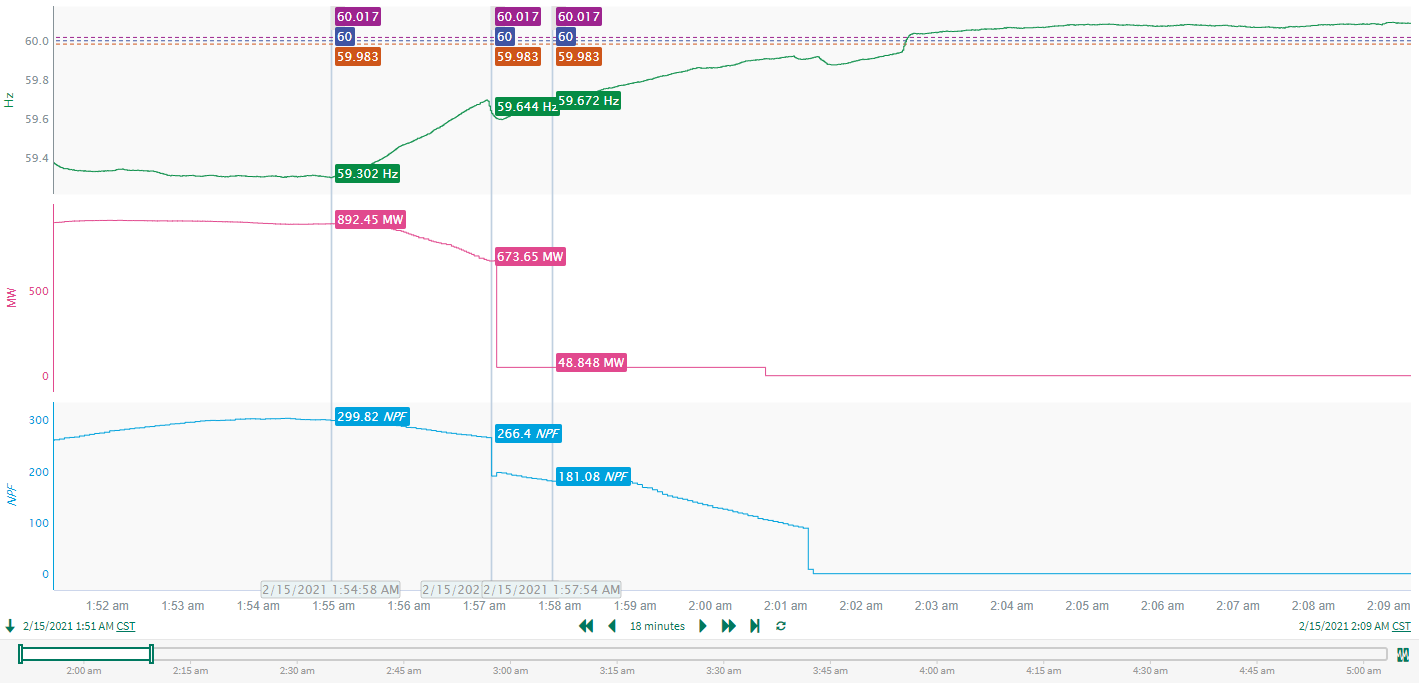 Tripped Resource#1
Tripped Resource#2
14
[Speaker Notes: Resource 1 experienced run back while carrying 890 MW. Loss of 674.92 MW when unit tripped offline. 
Resource 2 experienced a partial trip of 68 MW while carrying 266.4 MW.  

Starting Frequency: 59.644 Hz

Trip Reason:
Resource 1 : Significant frequency changes impacting plant systems.
Resource 2 : Tripped due to instrumentation/controls failure.]